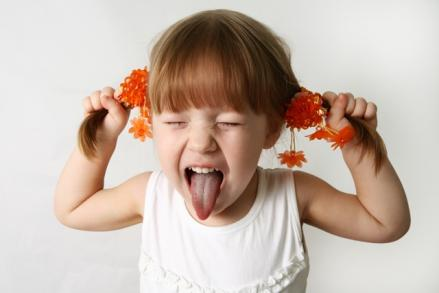 Zdravstvena zaštita i zdravstveni odgoj
djece, školske djece i adolescenata
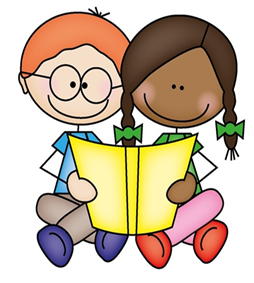 Kroz temeljne zadaće zdravstvenog odgoja dijete ima priliku već u dječjem vrtiću stjecati pozitivne navike za zdravo življenje
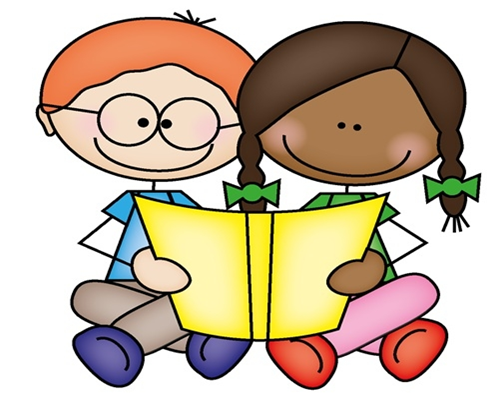 Vrtić je prva stepenica zdravog načina življenja, mjesto stjecanja pozitivnih navika i usvajanja znanja i vještina bitnih za zdrav život
Zadaće djelovanja zdravstvenog odgoja moraju biti usmjerene na osmišljavanje procesa koji će omogućiti djetetu da u podržavajućem okruženju može stjecati pozitivne vještine i navike korisne za zdravlje i zdrav način življenja
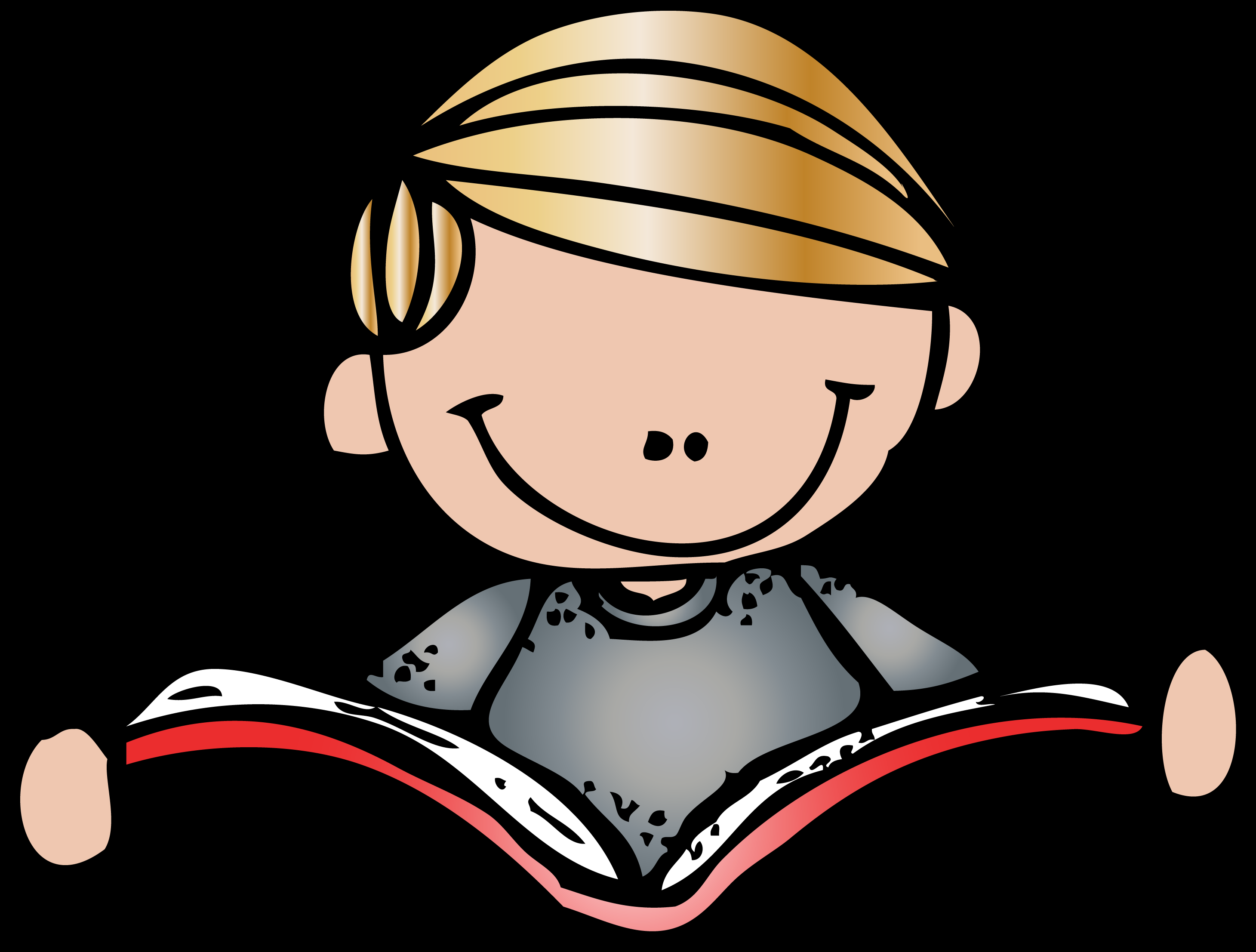 zdravstveni odgoj u dječjoj dobi mora biti na ideji  „djeca uče lakše od odraslih te nemaju razvijene predrasude”
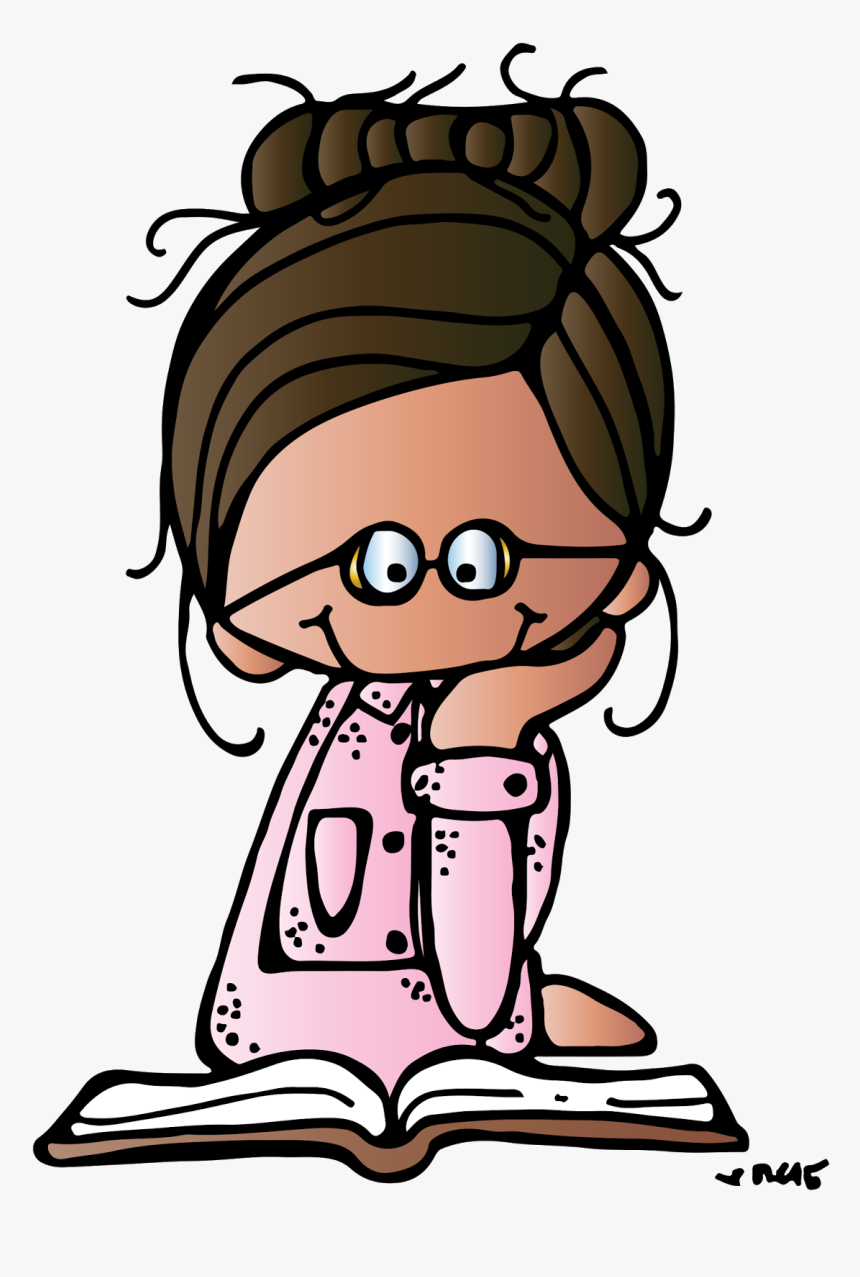 Djeca su najosjetljivija društvena skupina
temeljne karakteristike su smanjena i kraća pozornost djeteta nego odraslog
potreba višeg poticanja
aktivno učenje im je mnogo zanimljivije
uče brže kroz igru
ona su budućnost pa 
u njihovo zdravlje i dobrobit treba ulagati svaki napor
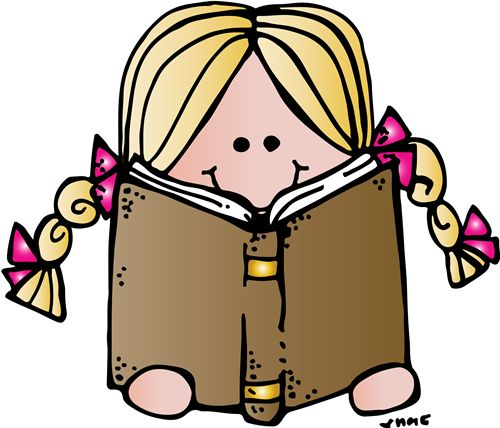 u vrtićima je obvezan predškolski odgoj koji razvija svijest o nužnosti očuvanja zdravlja putem raznih aktivnosti
     
     TEME:
Predškolskadob/zdravstveni odgoj
Kako pravilno oprati ruke
Kako pravilno oprati zube
 Zašto je važno vježbati
Kako pravilno obrisati nos
Odjeća i obuća – zašto je važno pravilno se odjenuti i obući
 Samostalna priprema poželjne hrane i napitaka
 Ja i moje tijelo – pratimo kako rastemo
Kako se sigurno kretati u prirodi
Zašto je voda zdrava i zašto je moramo čuvat
nije toliko na usvajanju znanja koliko na formiranju pozitivnih stajališta i navika
poučavanje se provodi kroz igre, priče, slikanje, pjevanje
važnost adekvatnog djelovanja i ponašanja odraslih u razvijanju pozitivnih i korisnih navika kod djece
Odrasli moraju znati i htjeti svoja znanja o zdravlju pretočiti u svoja uvjerenja
 Samo tako mogu biti modeli ispravnih i pozitivnih navika i ponašanja
Osim što dijete u svom ranom razvoju uči kroz vlastita iskustva, ono uči i oponašajući odrasle
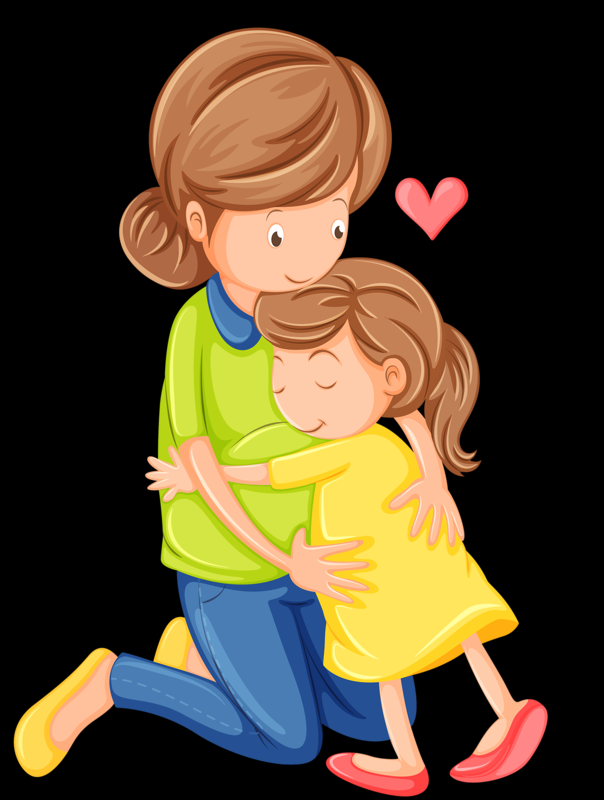 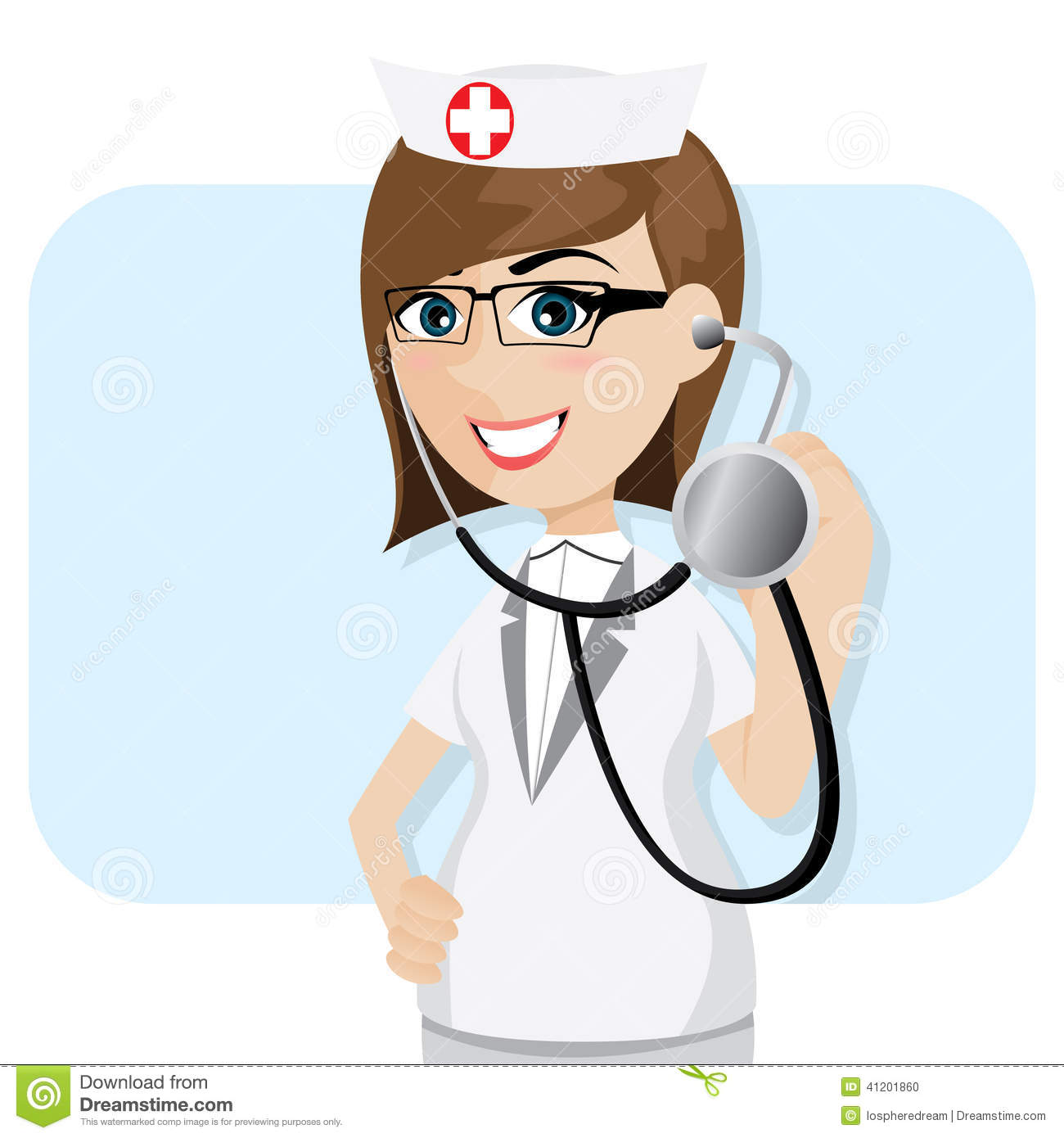 smjernice u zdravstvenom odgoju predškolske djece:
djeca uče lakše od svojih roditelja
djeca uče kroz igru
poučavanje je uspješnije ako se kao primjeri uzimaju kućne rutine
poučavanje mora biti povezano s djetetovim iskustvom
Medicinska sestra u dječijem vrtiću radi kao srtučni suradnik- zdravstveni voditelj
na pitanje koje dijete postavi treba se odmah odgovoriti, bez obzira raspravlja li se o toj temi ili ne
poučavanje mora biti popraćeno pohvalom ili nagradom
poučavanje ne bi smjelo trajati više od 10-15 minuta zbog kratke pozornosti
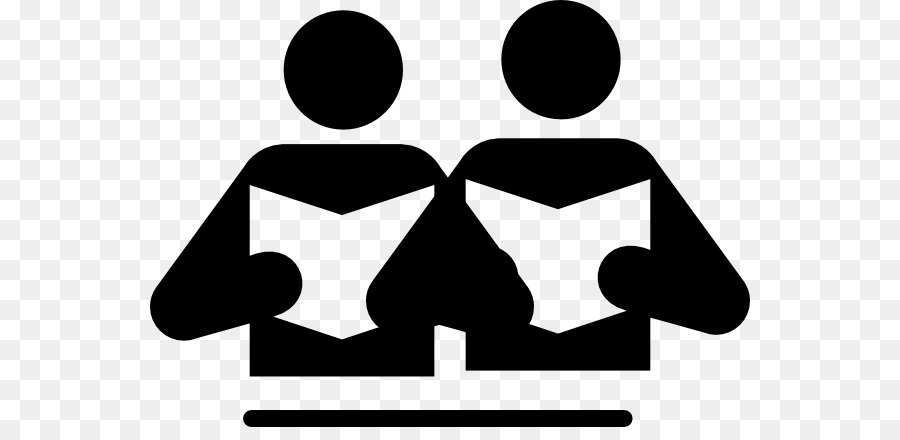 škola je oduvijek mjesto gdje se prepoznaje važnost promocija zdravlja i to se vidi kroz službe školske medicine, organizirane prehrane, obvezne tjelesne aktivnosti
Školska dob
prednost u provođenju zdravstvenog odgoja- to su ustanove koje obuhvaćaju veliki dio populacije tijekom dugog perioda
zadaća zdravstvenog odgoja promovirati duhovni, moralni, kulturni, mentalni i tjelesni razvoj
zlouporaba sredstava ovisnosti
spolna edukacija
život u obitelji
sigurnost
tjelesna aktivnost
prehrana
osobna higijena
zdrav okoliš
psihološke teme
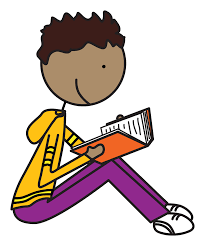 Programi obuhvaćaju teme
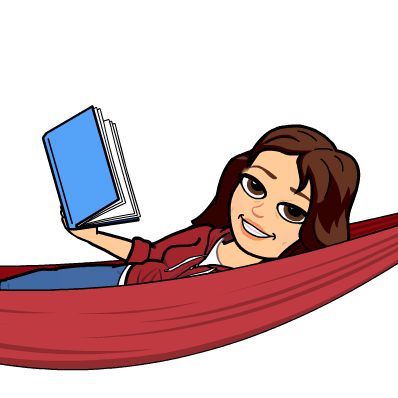 do izražaja dolaze kognitivne sposobnosti i mogućnost apstraktnog mišljenja i zaključivanja
radije uče u grupi vršnjaka sličnih osobitosti i problema, bez prisustva roditelja
povjerenje u poučavanju adolescenta je ključno
svaka informacija mora biti prezentirana točno i iskreno
osim poučavanja o zdravlju potrebno im je ponuditi sadržaje razvijanje samopouzdanja, suočavanje sa stresom, razvijanje komunikacijskih vještina
zdravstvenoodgojni rad s adolescentima
Razdoblje adolescencije razdoblje je istraživanja, otkrivanja i isprobavanja
U tom periodu adolescenti se nalaze u prostoru između – niti su više djeca, niti su još odrasli
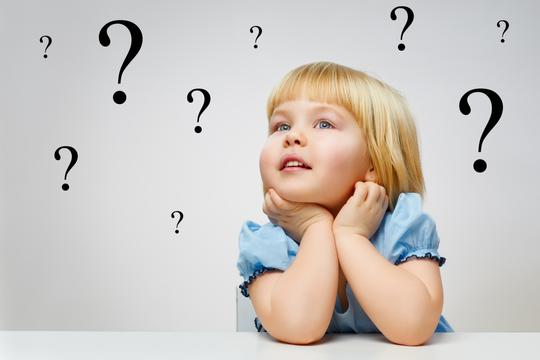 koji su zdravstvenoodgojni zadaci u djece predškolske dobi?
navedite pravila pri edukaciji djece?
koja područja obuhvaća kurikuluk zdravstvenog odgoja za djecu školske dobi?
koje su specifičnosti u zdravstvenoodgojnom radu s adolescentima?
Pitanja
sve škole upućivati da je potrebno osigurati zdrave i sigurne uvjete života i rada u Školi
učiteljima pomoći u provođenju obaveznog programa zdravstvenog odgoja
roditelje upućivati i poučavati o zaštiti zdravlja njihove djece
javnost i odgovorne osobe u zajednici neprestano  informirati o zdravstvenoj problematici škola i poticati ih na aktivno angažiranje
u zdravstvenom odgoju učenika treba provoditi program zdravstvenog odgoja u školama
Koji su najvažniji zdravstveno  odgojni zadaci u zdravstvenoj zaštiti školske djece i mladeži